ΚΕΦΑΛΑΙΟ ΕΚΤΟ
Η Ελλάδα από το κίνημα στο Γουδί (1909) έως το τέλος των Βαλκανικών Πολέμων


ΕΝΟΤΗΤΑ 27

Το κίνημα στο Γουδί (1909)
Η κατάσταση στην Ελλάδα στο τέλος του 19ου αιώνα και στις αρχές του 20ου. 
Οικονομικά ζητήματα
1893: Η Ελλάδα κηρύττει πτώχευση
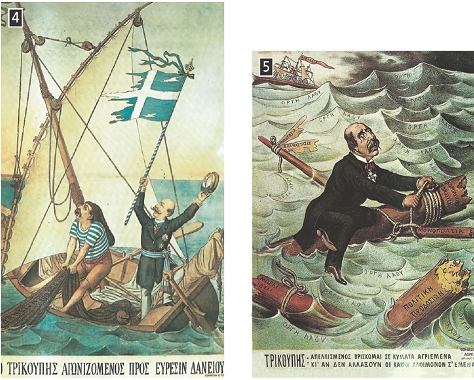 1898: 

Μετά την ήττα στον «ατυχή » πόλεμο των τριάντα ημερών του 1897
η Ελλάδα αναγκάζεται να πάρει δάνειο από τις μεγάλες δυνάμεις για να αποζημιώσει την Τουρκία. 

Τότε επιβάλλεται Διεθνής Οικονομικός Ελέγχος στην Ελλάδα από τις μεγάλες δυνάμεις.
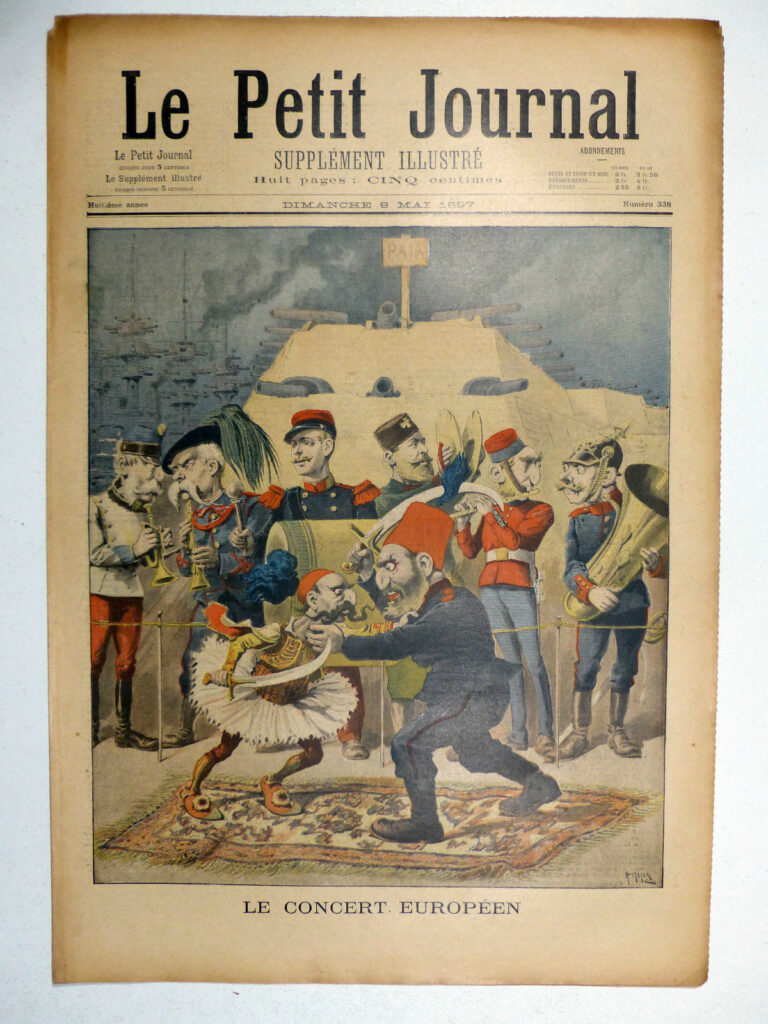 Η διεθνής οικονομική ύφεση επηρεάζει την οικονομία της Ελλάδα αρνητικά.
έκανε δύσκολη τη διάθεση των ελληνικών αγροτικών προϊόντων στις ξένες αγορές, πχ σταφιδική κρίση.
περιόρισε τα εμβάσματα των Ελλήνων μεταναστών από την Αμερική και την Αίγυπτο.
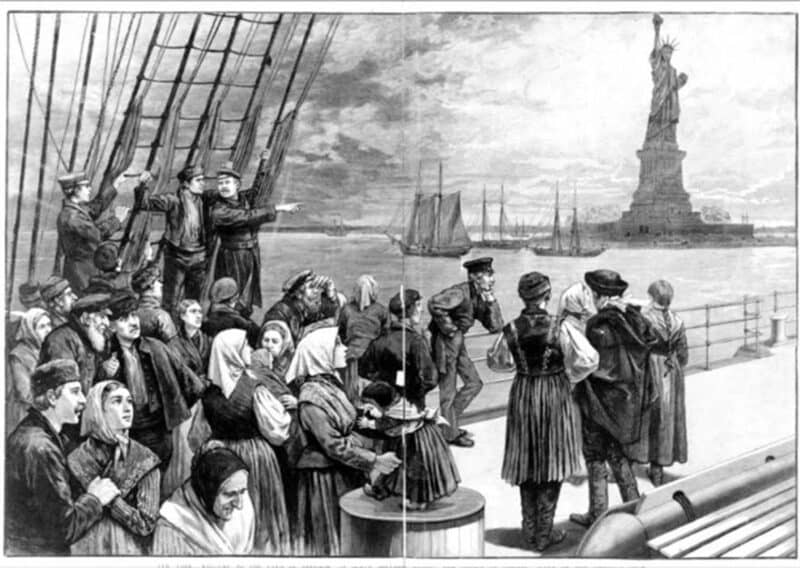 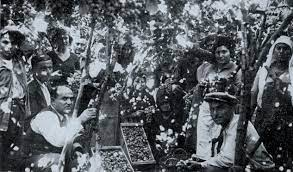 Η κατάσταση στην Ελλάδα στο τέλος του 19ου αιώνα και στις αρχές του 20ου. 

Εθνικά ζητήματα

Η πολιτική ηγεσία δεν μπορούσε να διαχειριστεί αποτελεσματικά τις εθνικές διεκδικήσεις, με αποτέλεσμα άλλοτε να οδηγεί τη χώρα σε ήττες (πόλεμος του 1897) και άλλοτε να κατηγορείται ότι παρέμεινε αδρανής μπροστά στις εξελίξεις.
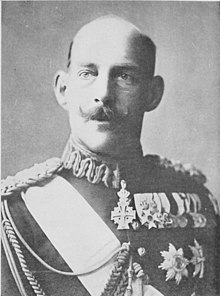 Ο διάδοχος Κωνσταντίνος, αρχηγός του στρατού στον πόλεμο του 1897,
 θεωρήθηκε υπεύθυνος  για την ήττα.
Η κατάσταση στην Ελλάδα στο τέλος του 19ου αιώνα και στις αρχές του 20ου. 
Πολιτικά ζητήματα


η επαχθής φορολογία η οποία προοριζόταν για τη συντήρηση του διογκωμένου γραφειοκρατικού μηχανισμού.

Οι συχνές επεμβάσεις του βασιλιά και κυρίως του διαδόχου Κωνσταντίνου στο στρατό.

Ο βασιλιάς προωθούσε τους ευνοούμενους του στο στράτευμα. 

Ο ύπατος αρμοστής της Κρήτης, πρίγκιπας Γεώργιος, είχε θεωρηθεί υπεύθυνος για τη ρήξη με το Βενιζέλο και την επανάσταση στο Θέρισο (1905).
πολιτική αστάθεια, καθώς κυβερνήσεις σύντομης θητείας διαδέχονταν η μία την άλλη χωρίς καμιά να φαίνεται ικανή να αντιμετωπίσει τα κρίσιμα προβλήματα της χώρας.

το πελατειακό σύστημα.
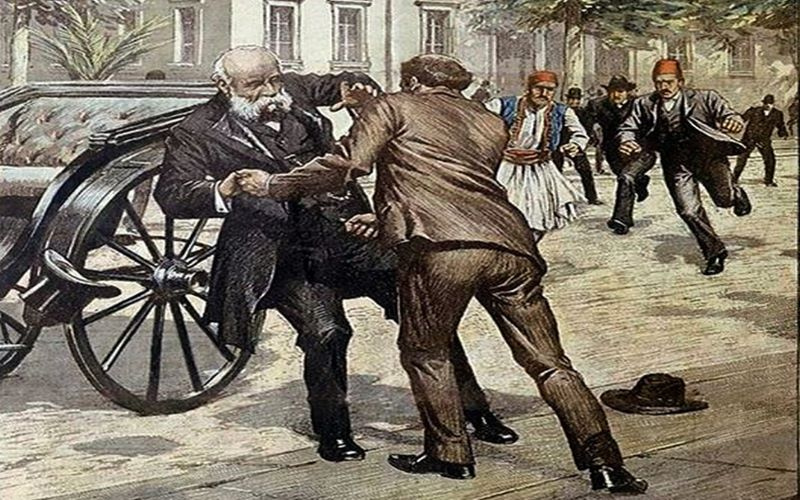 Η στιγμή της δολοφονίας του πρωθυπουργού Θεόδωρου Δηλιγιάννη το 1905
Εξαιτίας όλων αυτών των προβλημάτων η δυσαρέσκεια ήταν διάχυτη στην ελληνική κοινωνία.
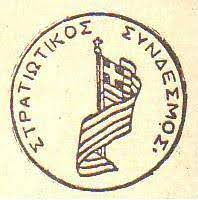 Μάιος 1909

Ιδρύεται ο Στρατιωτικός Σύνδεσμος

Ποιοι ίδρυσαν τον Στρατιωτικό σύνδεσμο;
Κατώτεροι Αξιωματικοί του στρατού

Ποιος ήταν επικεφαλής;
Ο συνταγματάρχης Νικόλαος Ζορμπάς
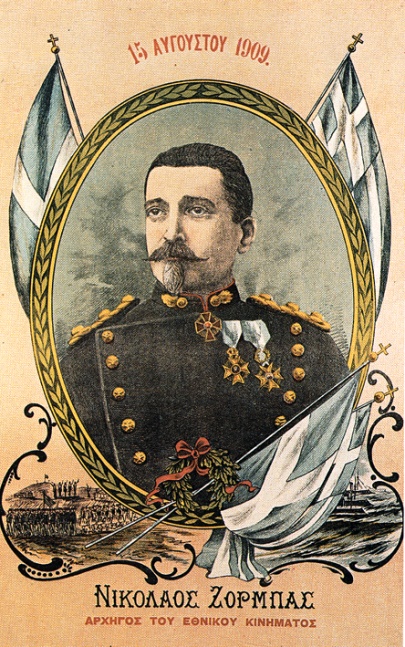 Ποια αίτηματα του Στρατιωτικού Συνδέσμου αναφέρει ο Ζορμπάς στα απομνημονεύματά του;
Γενικά και αόριστα αιτήματα
Μεταρρυθμίσεις
Στη θρησκεία
Στη διοίκηση της χώρας
Στη δικαιοσύνη
Στην εκπαίδευση
Ποια αίτηματα του Στρατιωτικού Συνδέσμου αναφέρει ο Ζορμπάς στα απομνημονεύματά του;
Περισσότερο συγκεκριμένα αιτήματα
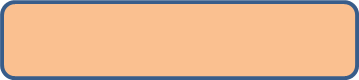 Απαλλαγή από τη βαριά φορολογία 
για να ανακουφιστούν τα κατώτερα στρώματα
Καθορισμός των οικονομικών ορίων 
εντός των οποίων μπορούν  να αυξηθούν οι στρατιωτικές δαπάνες
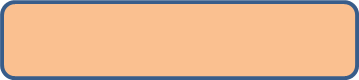 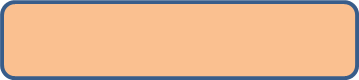 Απομάκρυνση από το στράτευμα των πριγκίπων, δηλαδή του διαδόχου Κωνσταντίνου και των άλλων γιων του βασιλιά προκειμένου να μπορούν να εξελιχθούν βαθμολογικά οι υπόλοιποι αξιωματικοί.
Τι δεν επιδίωκε ο Στρατιωτικός Σύνδεσμος;

Την κατάλυση του πολιτεύματος 

Την αποπομπή του Βασιλιά Γεώργιου Α

Την αλλαγή της κυβέρνησης
8 Αυγούστου 1909 

Ο Σύνδεσμος ζήτησε να συγκληθεί η Βουλή ώστε να εγκρίνει το πρόγραμμα του για την αναβάθμιση του στρατεύματος. 

Η κυβέρνηση Δημ. Ράλλη αντέδρασε εκδίδοντας διαταγή σύλληψης των αξιωματικών του Συνδέσμου.
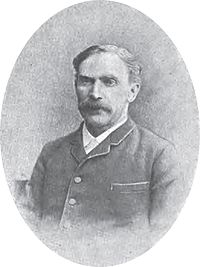 Ο πρωθυπουργός Δημήτριος  Ράλλης
Την νύχτα της 14ης προς τη 15η Αυγούστου 1909

Ο Στρατιωτικός Σύνδεσμος, έχοντας συγκεντρώσει μεγάλη δύναμη οπλιτών και αξιωματικών στους στρατώνες στο Γουδί, ζήτησε από την κυβέρνηση την άμεση εφαρμογή του προγράμματός του.
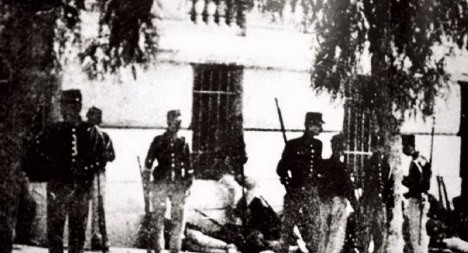 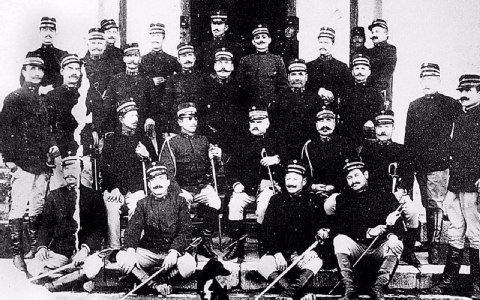 Ο πρωθυπουργός Ράλλης παραιτήθηκε.

Ο νέος πρωθυπουργός Κυριακούλης Μαυρομιχάλης, με την έγκριση του παλατιού, δέχθηκε να εφαρμόσει το πρόγραμμα.
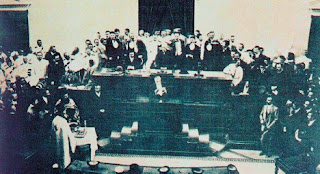 Συνεδρίαση της Βουλής μετά την επανάσταση στο Γουδί. 
Στο βήμα το ο πρωθυπουργός Κυριακούλης Μαυρομιχάλης
Ο διάδοχος Κωνσταντίνος παραιτήθηκε από την αρχηγία του στρατεύματος και οι κινηματίες αμνηστεύτηκαν.
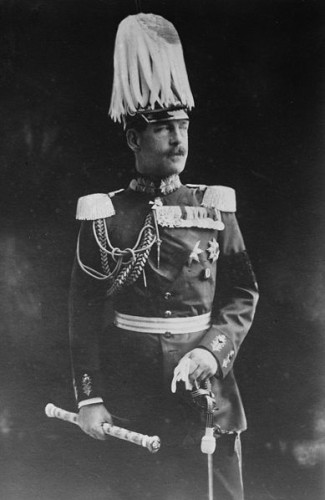 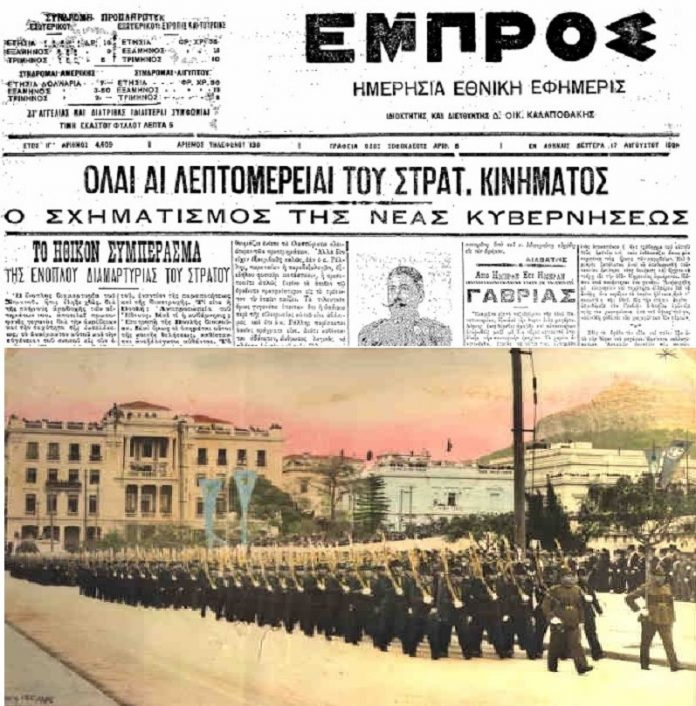 Ποια ήταν η αντίδραση της ελληνικής κοινωνίας 
απέναντι στο Στρατιωτικό Κίνημα;
Η αντίδραση της ελληνικής κοινωνίας απέναντι στο Στρατιωτικό Κίνημα
Ο λαός υποστήριξε το Στρατιωτικό Κίνημα και ζητούσε 

τη δημιουργία ενός δίκαιου νομοθετικού συστήματος προκειμένου
να καταπολεμηθεί το πελατειακό σύστημα διοίκησης

την προστασία της παραγωγής 

τη μονιμότητα των δημοσίων υπαλλήλων

την εμπέδωση της δημόσιας ασφάλειας 

τη θέσπιση προστατευτικής εργατικής νομοθεσίας

την ελάφρυνση της φορολογίας
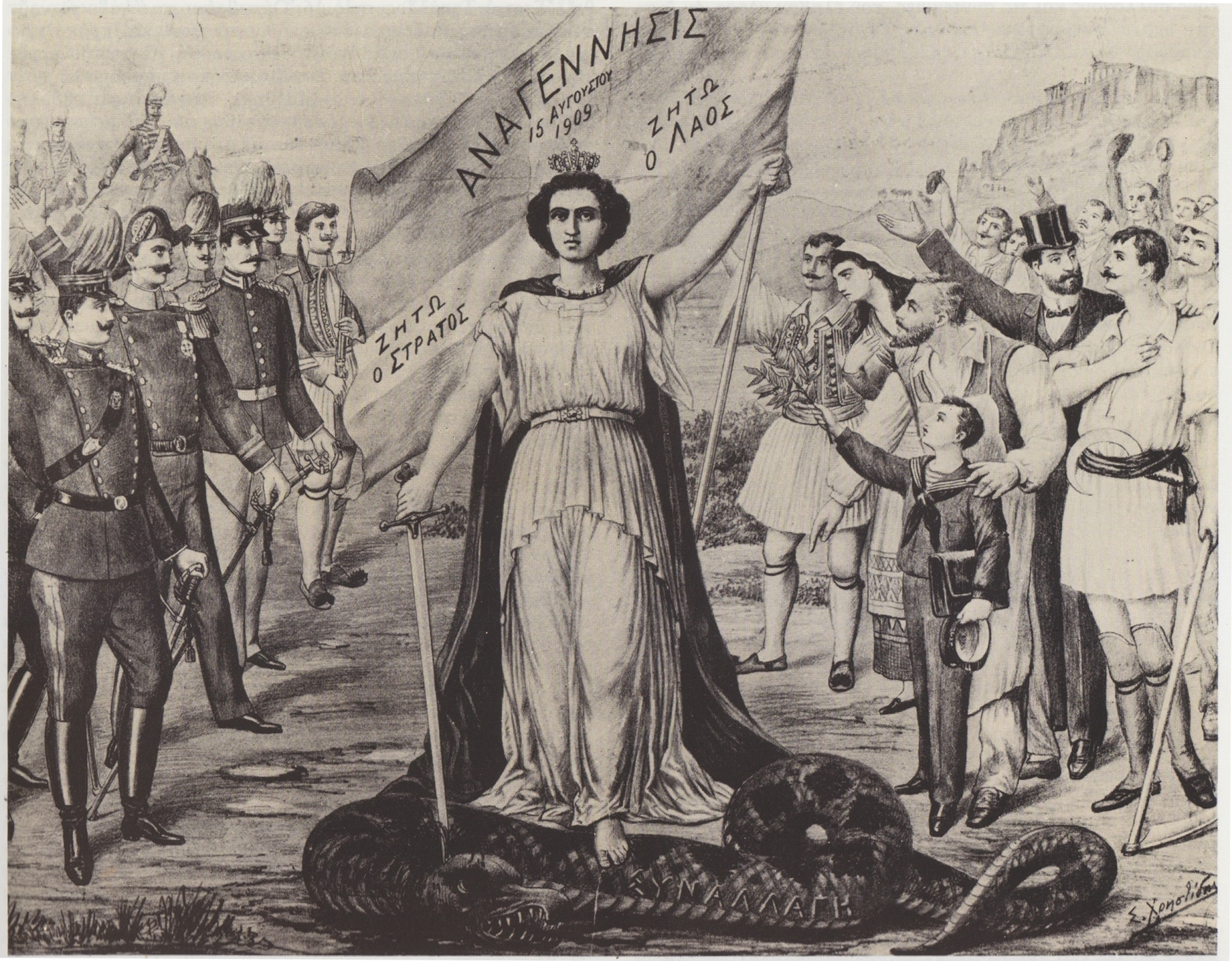 «Η Αναγέννησις της Ελλάδος», αλληγορική εικόνα που απεικονίζει την Ελλάδα να κατατροπώνει το «τέρας» της παλαιοκομματικής «συναλλαγής». Λαϊκή εικόνα της εποχής (Αθήνα, Εθνικό Ιστορικό Μουσείο).
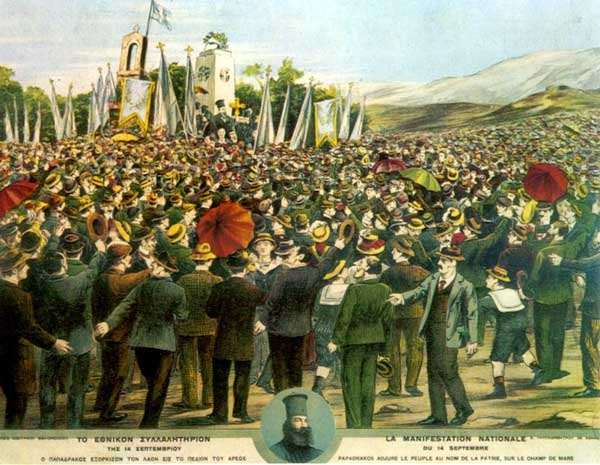 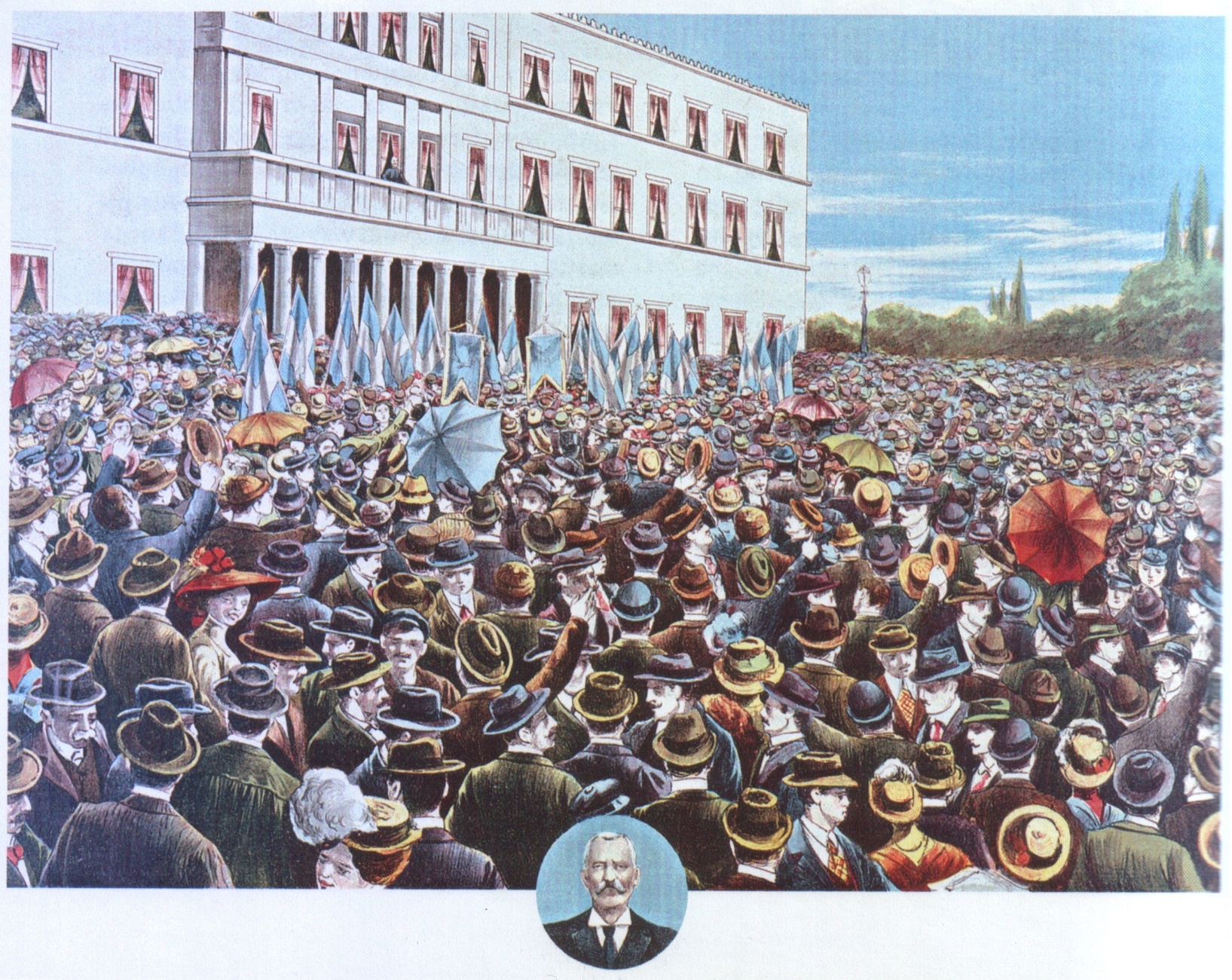 Ο βασιλιάς Γεώργιος Α΄ μιλά στο συλλαλητήριο της 14ης Αυγούστου 1909 στο συγκεντρωμένο πλήθος. Λαϊκή εικόνα της εποχής 
(Αθήνα, Εθνικό Ιστορικό Μουσείο).
Ο Σύνδεσμος δε διακρινόταν από σαφή πολιτικό και ιδεολογικό χαρακτήρα.

Η παρέμβασή του είχε περισσότερο να κάνει με την εκδήλωση μιας δυσαρέσκειας απέναντι στα παλιά κόμματα και στα ανάκτορα. 

Η κατάσταση ήταν μάλλον αδιέξοδη και ο Σύνδεσμος προσανατολιζόταν σε αναζήτηση πολιτικού συμβούλου, τον οποίο αναγνώρισε στο πρόσωπο του κρητικού πολιτικού, του Ελευθέριου Βενιζέλου.
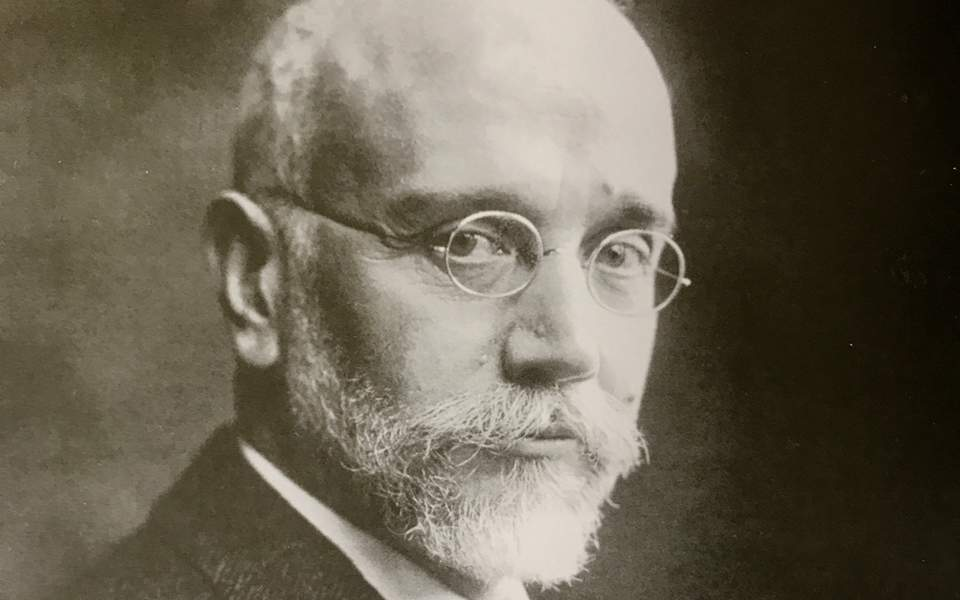